Appel à Projets FIMATHO 2023
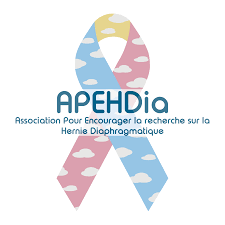 Projet de l’APEHDia
13 Juin 2023 – Journée annuelle Fimatho
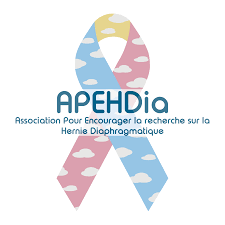 Notre Projet
Réalisation d'un court métrage animé expliquant de manière simple et ludique la hernie de coupole diaphragmatique
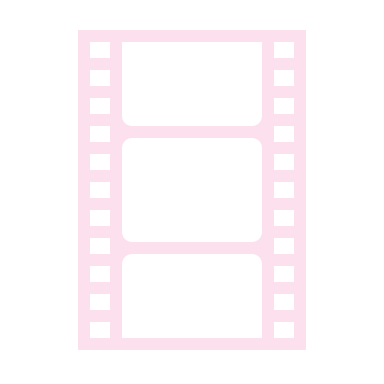 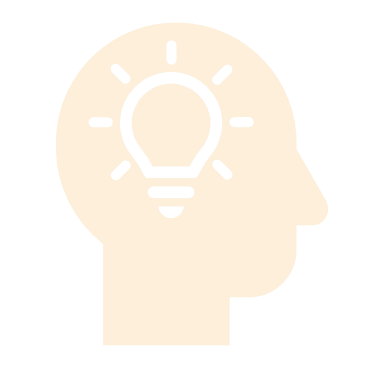 Dans l'esprit des vidéos : "1 jour, 1 question" diffusées sur la plateforme LUMNI
[Speaker Notes: France pionnière MR : premier pays à avoir eu des CRMR, structuration définie. Réseau européen développé plus tard, en se basant sur le modèle français]
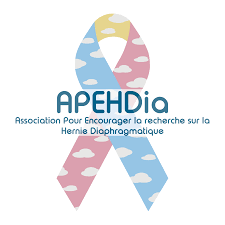 Objectifs
[Speaker Notes: Une filière, qu’est-ce que c’est ? - Filières de Santé Maladies Rares (filieresmaladiesrares.fr)
Maladies rares : l'offre de soins en France (sante.gouv.fr)]
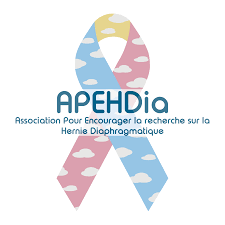 Moyens et supports
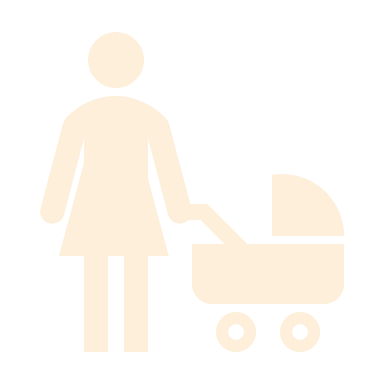 Expériences personnelles des membres de l'association qui sont aussi mamans d'enfants porteurs
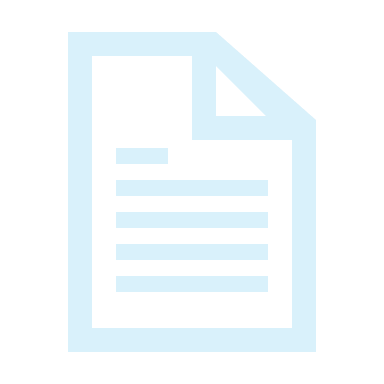 Guide pratique à destination des parents
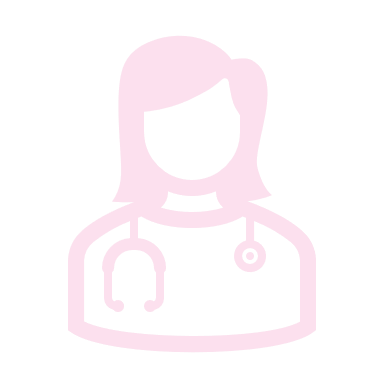 Validation par scientifique par le corps médical
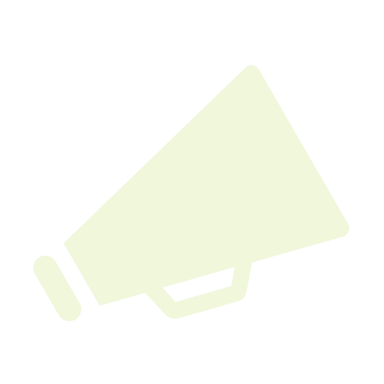 Soutien d'une agence de communication
[Speaker Notes: Texte de loi / missions 
Libre de développer en fonction des spécificités de la filière]
Diffusion
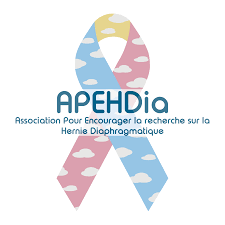 [Speaker Notes: Texte de loi / missions 
Libre de développer en fonction des spécificités de la filière]
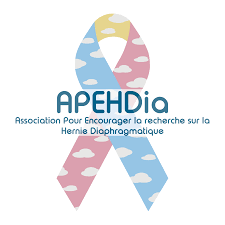 Calendrier prévisionnel
Juin à septembre
Rédaction du scénario et validation scientifique
Juin à Octobre
Remise du scénario à l'agence de communication
Octobre et novembre
Proposition de storyboard et correctifs
Décembre à février
Création de la vidéo et correctifs
Mars
Diffusion de la vidéo
[Speaker Notes: Demander correspondants locaux asso ?
Possibilité de faire le lien / essayer d’identifier des référents. 
Intéressés pour développer une journée des patients ? Transversale, lien entre professionnels et associations. Sur une thématique médico-sociale par ex. (voir avec AD)]
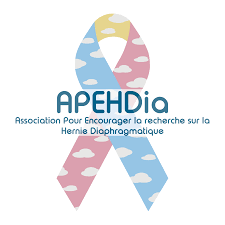 Budget
Estimation budget 8800 € HT
Réalisation de la vidéo, animation et montage
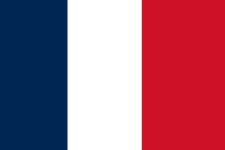 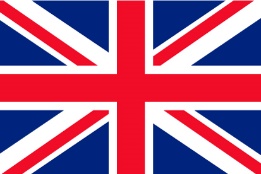 Production et voix-off
Agence de communication pressentie UNIK STUDIO
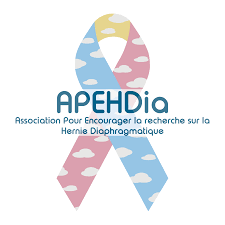 Remerciements
Merci de votre attention
Temps d'échanges